University of South FloridaBIOSat: Botany in Orbit Satellite
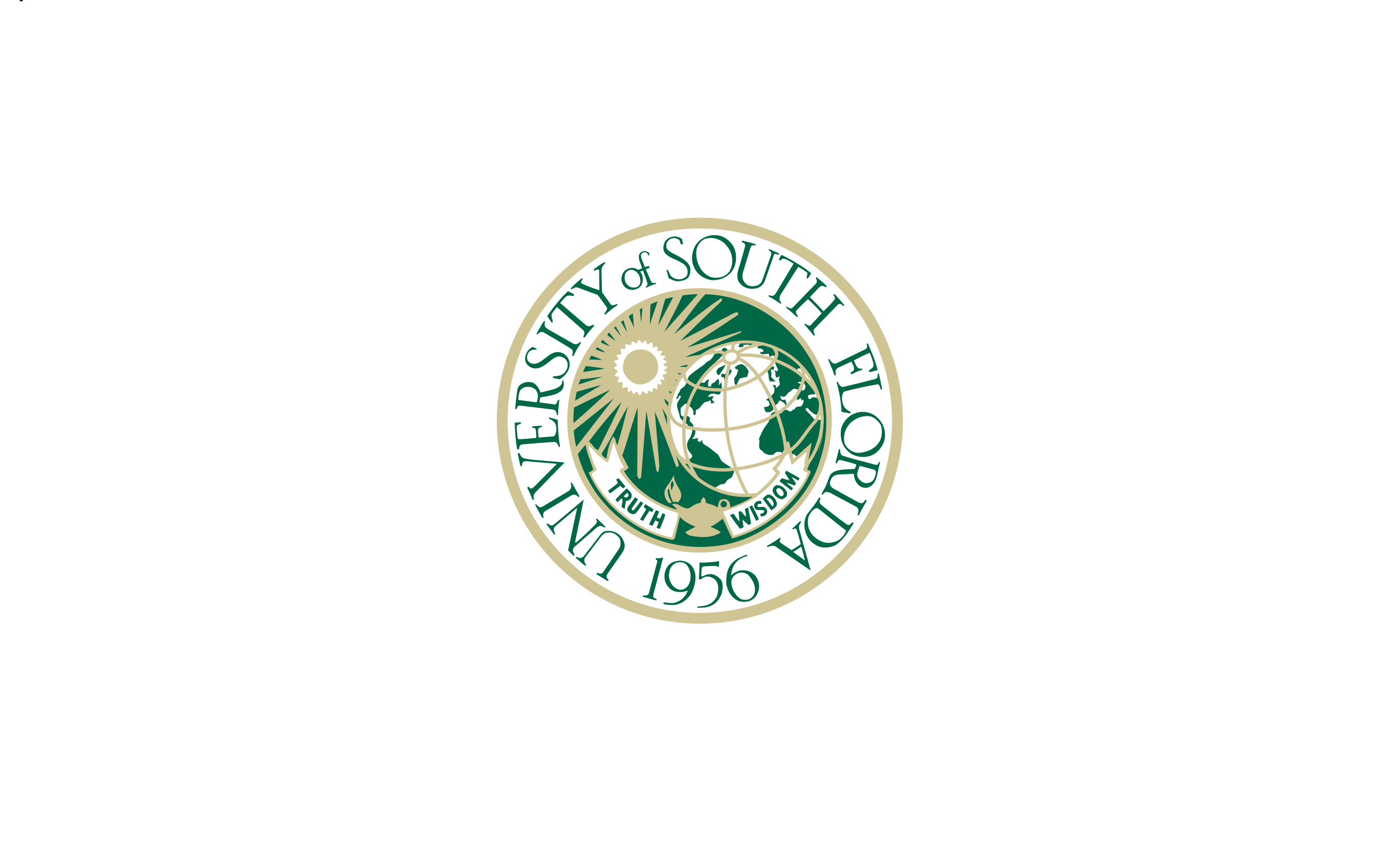 Subsystem: Embedded System, Sensors, Wireless Communication, and Environmental Control
Team Name: Astroflora
Team Members Names: Phillip Cornett, Joseph Moore, Christopher Serrano, and Abigail Wittenbrook
Date: March 22, 2024
[Speaker Notes: Fill out the information according you your team]
Subsystem Requirements
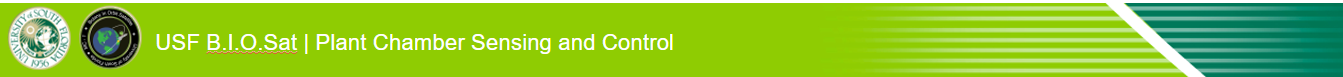 2
[Speaker Notes: Remind everyone what you are trying to accomplish and the requirements that are driving your decisions.]
Current Design
Power Control
MPPT maximizing solar power efficiency multi-output
Sensor Array
5 different sensors: O2, CO2, VOC, Light, Alcohol, and Temp/Humidity
COMM 
DIGI XBee Radio Frequency Module
Data Collection
Microcontroller sent via modules to antennas
Payload/Life Support
1 Hyperspectral camera
2 Optical cameras
Sensor Array
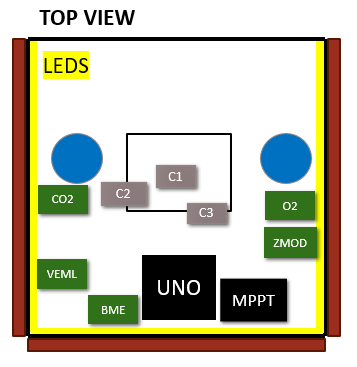 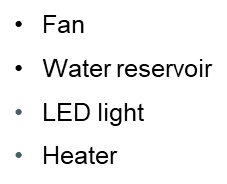 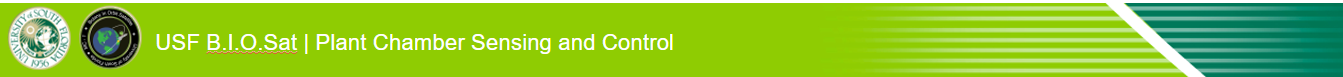 3
[Speaker Notes: Any 3D models, schematics, or diagrams are appreciated so add them to demonstrate the progress you are making. Its ok if its not final but let us know what you are doing to meet your requirements. Add more slides as needed.]
Power Budget
4
Electric Schematic
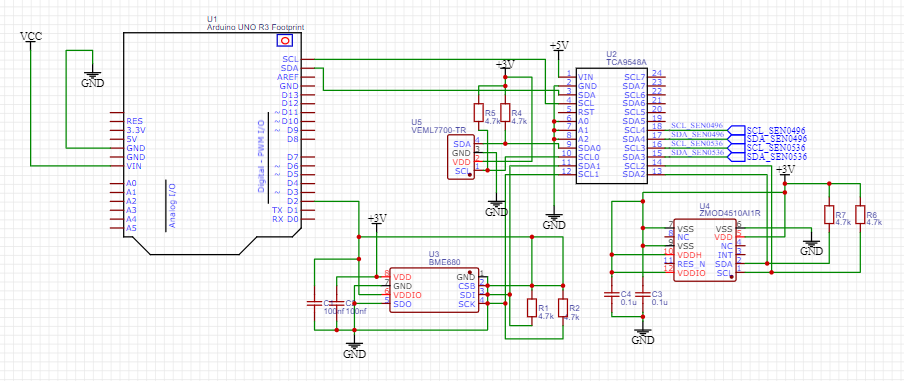 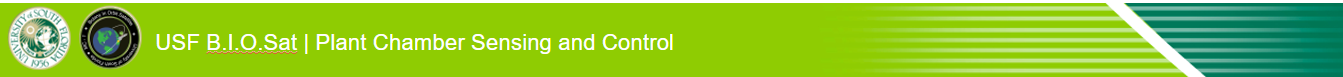 5
This Week's Tasks
The sensor array is functioning and saves its data in a SD card as a csv file.
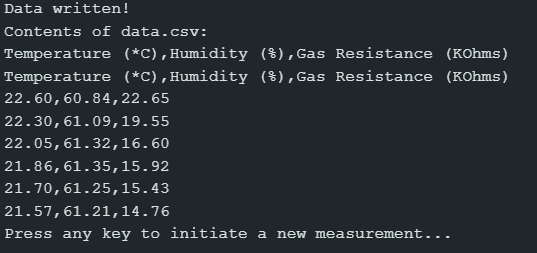 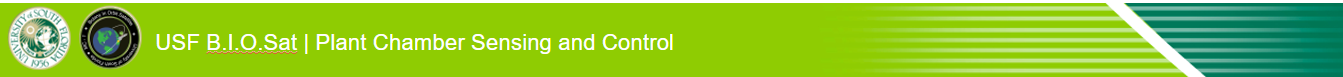 6
This Week's Tasks
Clear line of sight is necessary
-103 dBm / 9 mW is the antenna sensitivity
 Tethered weather balloon altitude is 100 ft – 1970 ft
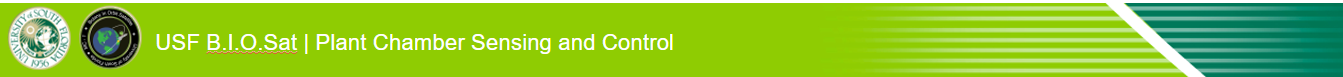 7
[Speaker Notes: What did you accomplish this week?! Add slides as needed.]
This Week's Tasks
Tested day cycle code, foundation of the day cycle is fully operational. All sensors are collecting data and displaying (besides alcohol), and LEDs are resembling an earth day cycle.
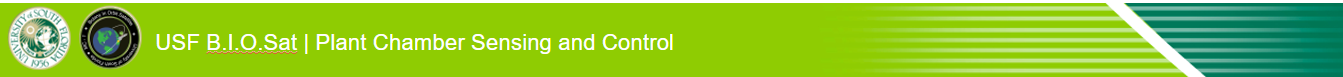 8
[Speaker Notes: What did you accomplish this week?! Add slides as needed.]
PCB Assembly
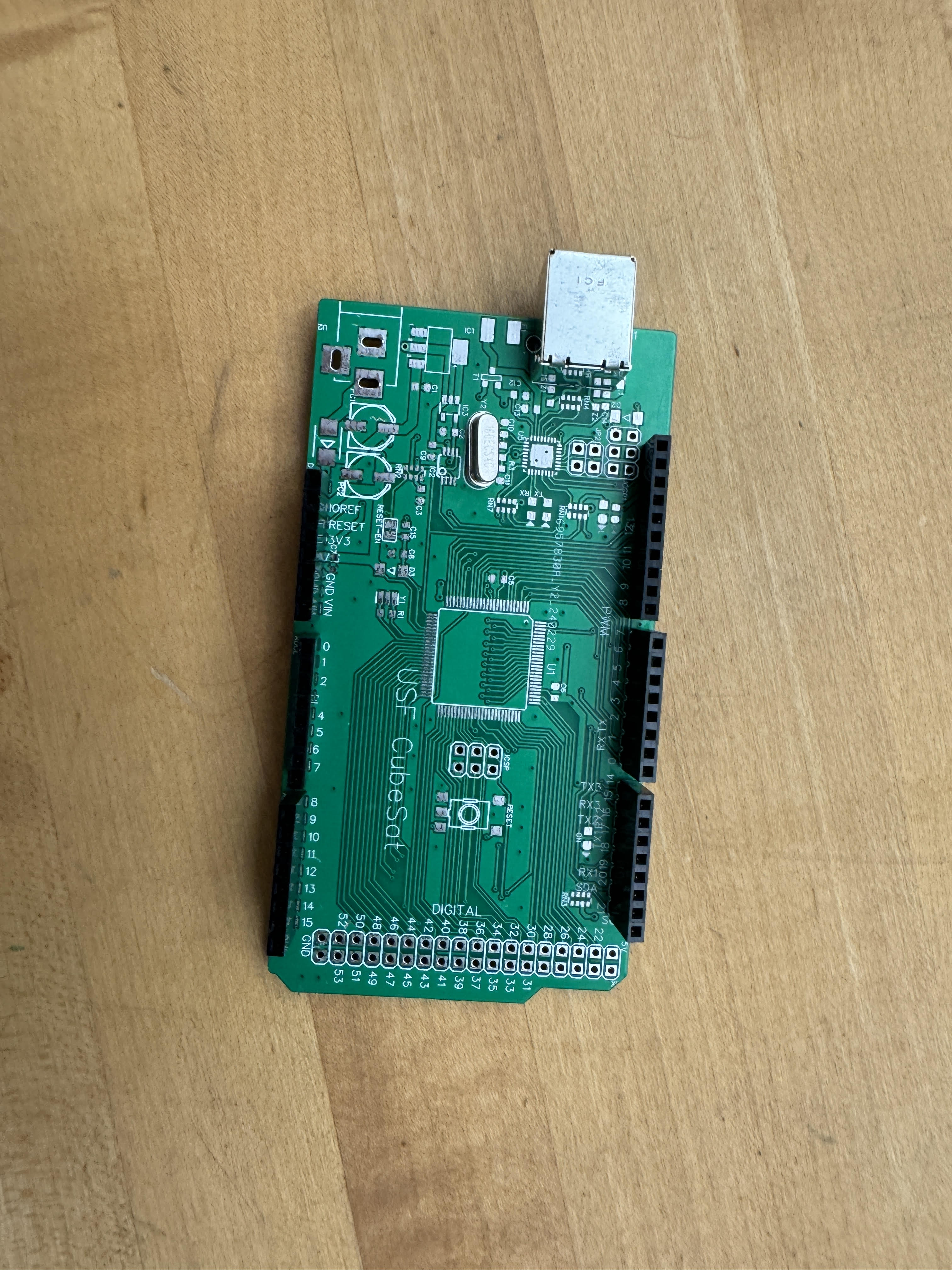 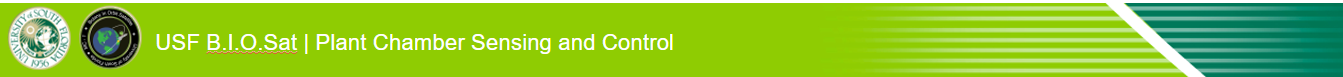 9
Next Week's Goals
Configure sensors and cameras to store data into the SD card for transmission.
Add the new alcohol sensor to the design.
Attempt to max out antennas’ range by elevating the receiving antenna.
Integrate communication system to full system with using actual package size and wiring.
Configure heating and fan system to work analogous to the sensors. Adjust certain sensors to take measurements more frequently throughout the day.
Integrate irrigation teams water pump and sensor and solar panels team’s burn wire.
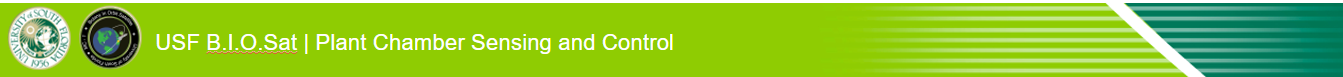 10
[Speaker Notes: What will you get done next week?]
Light Sensor (VEML7700-TR)
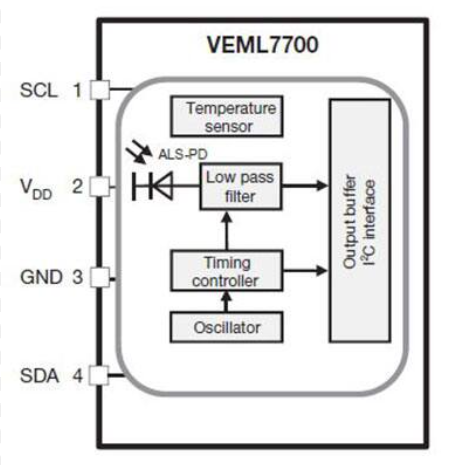 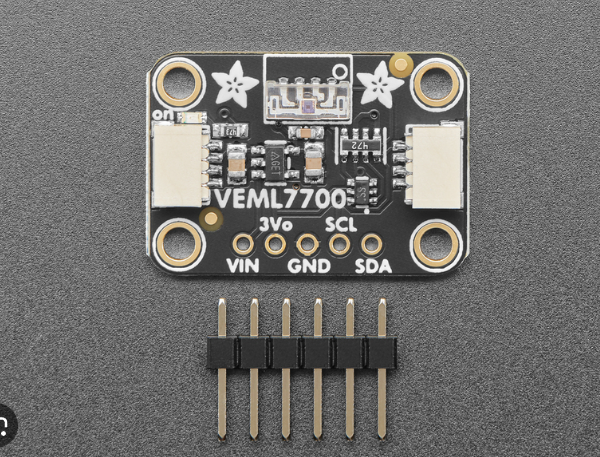 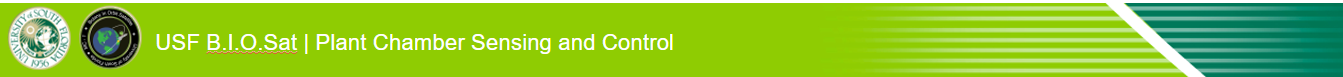 12
Temperature/Humidity (BME680)
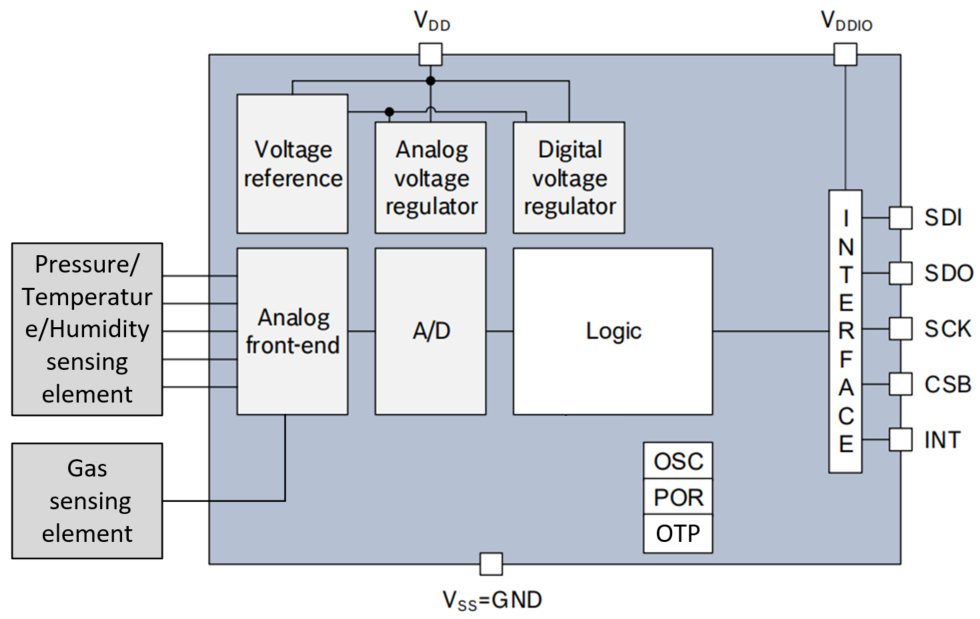 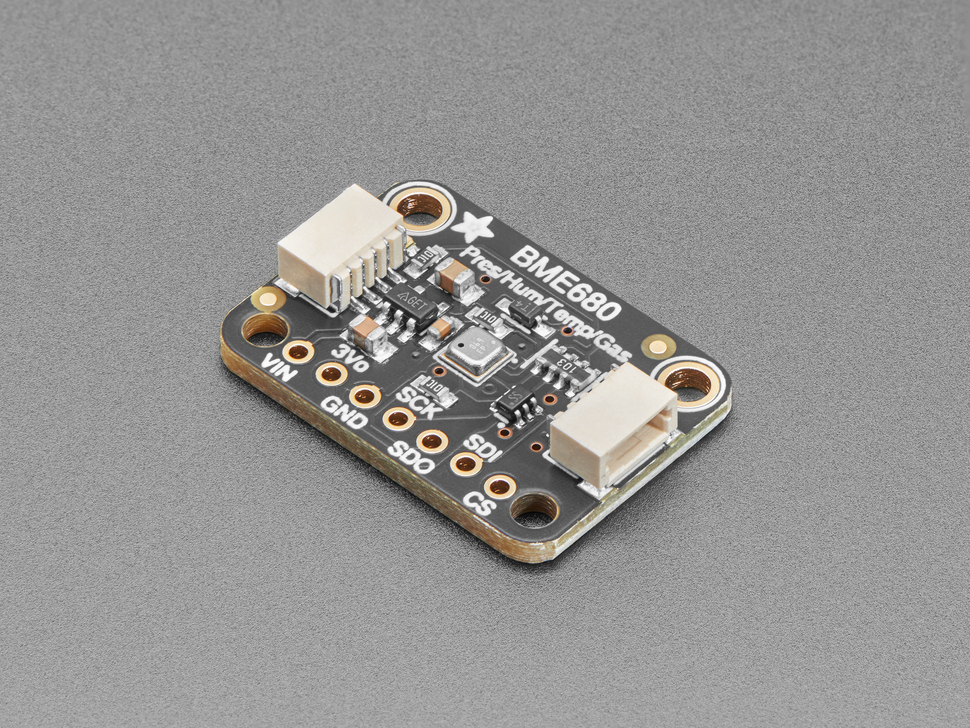 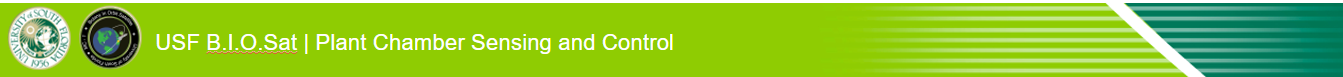 13
Alcohol (ZMOD4510 )
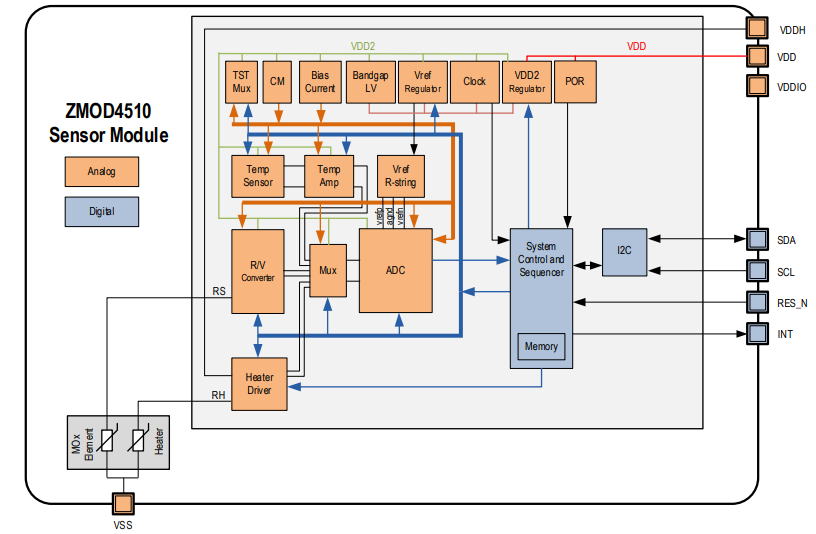 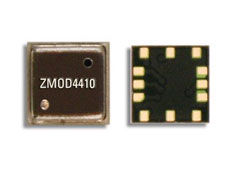 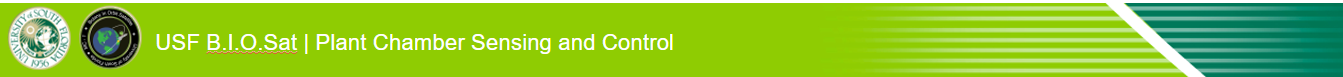 14
Light Sensor (VEML7700-TR)
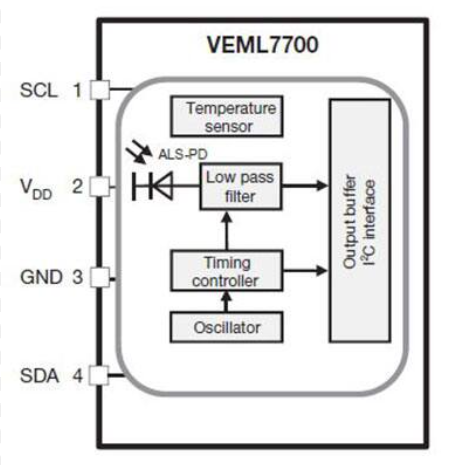 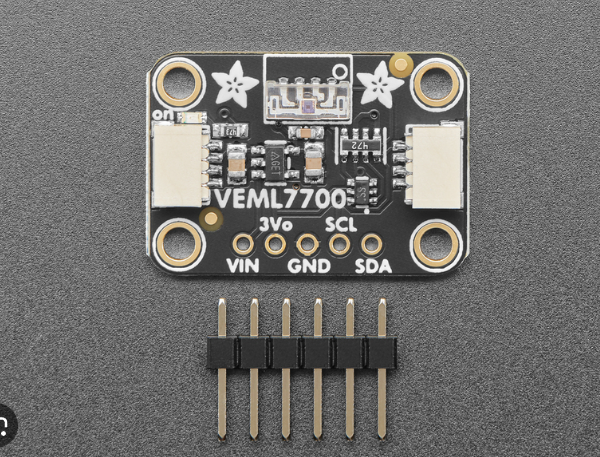 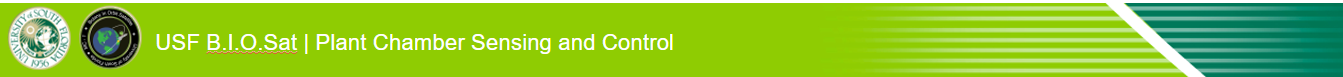 15
SEN053A & SEN0496
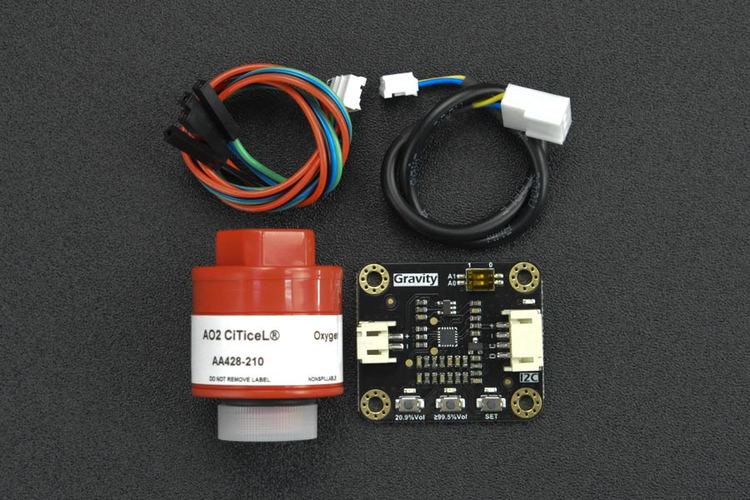 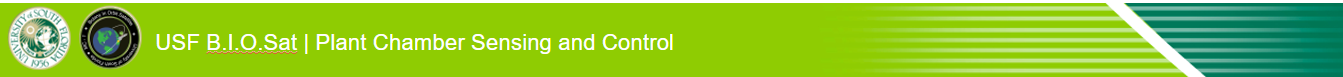 16